Why BRETTOW?
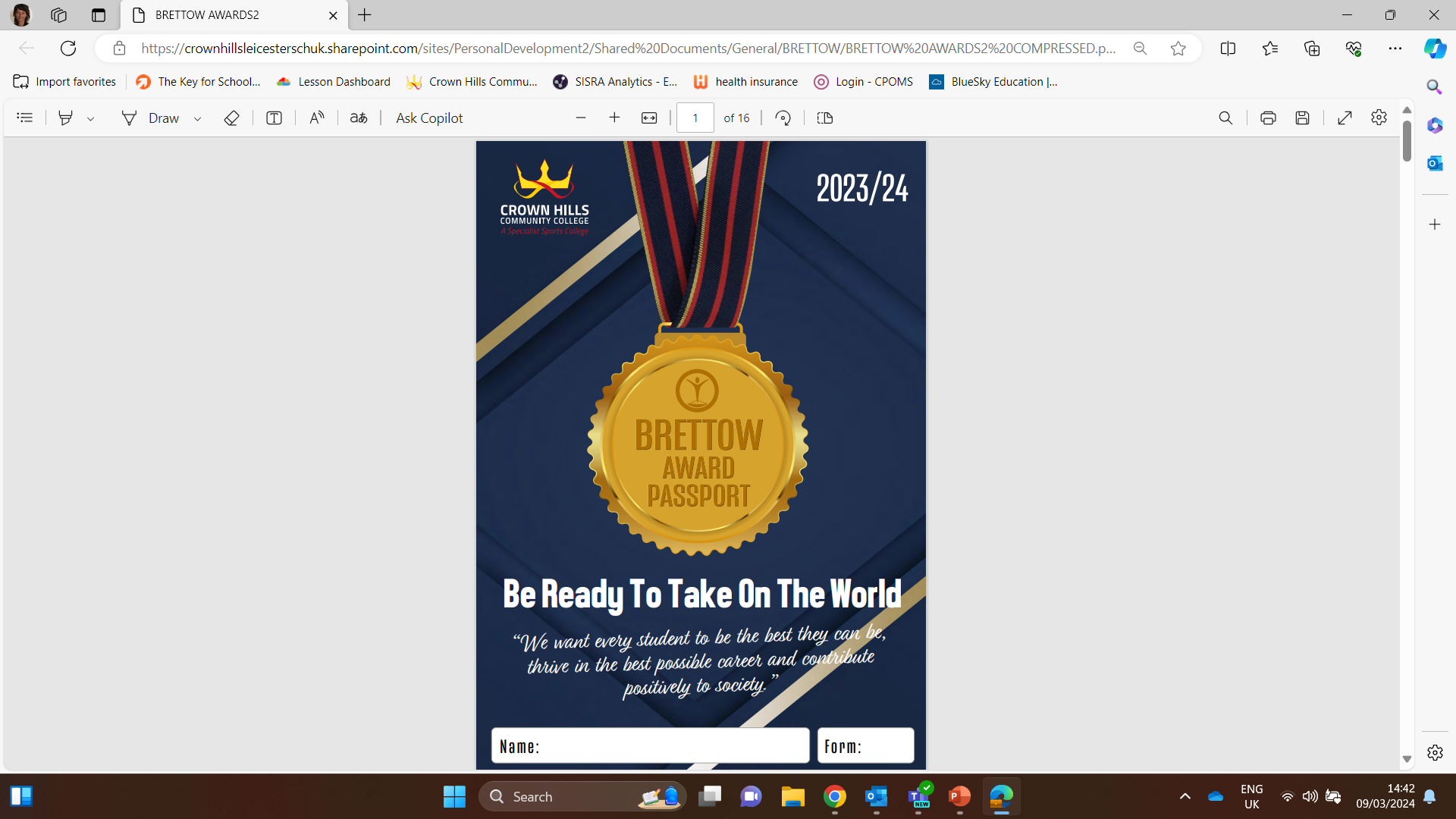 “We want every student to be the best they can be, thrive in the best possible career and contribute positively to society.” ​
We need a new, additional rewards system that celebrates students personal development, alongside commitment and attendance.

We want to reward students for what they do outside of the curriculum, such as taking on volunteering roles, completing extra curricular activities, leadership roles, entering competitions and attending a wide range of trips.
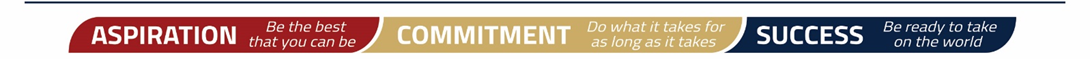 What is BRETTOW?
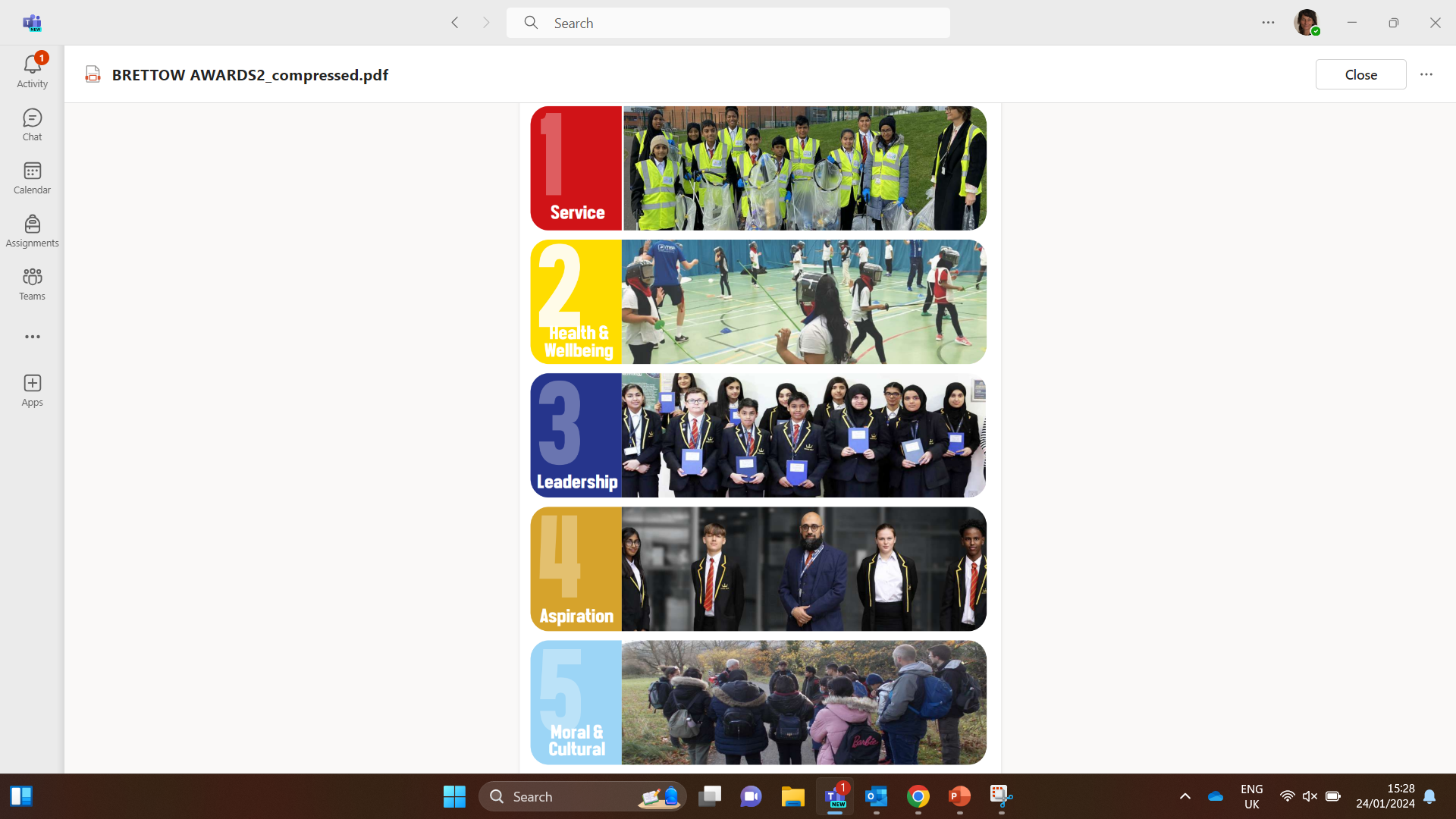 Be Ready To Take On The World
The Brettow Awards are designed to recognise and celebrate student successes as independent, self-reliant and dedicated citizens who are charitable, healthy leaders, who aspire to great things, are globally aware and who contribute positively to the school and its community​.

There are 5 Brettow units to complete.
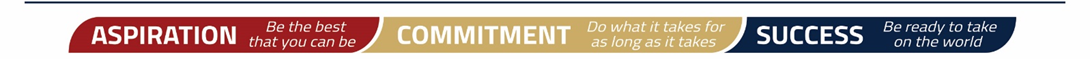 How does BRETTOW work?
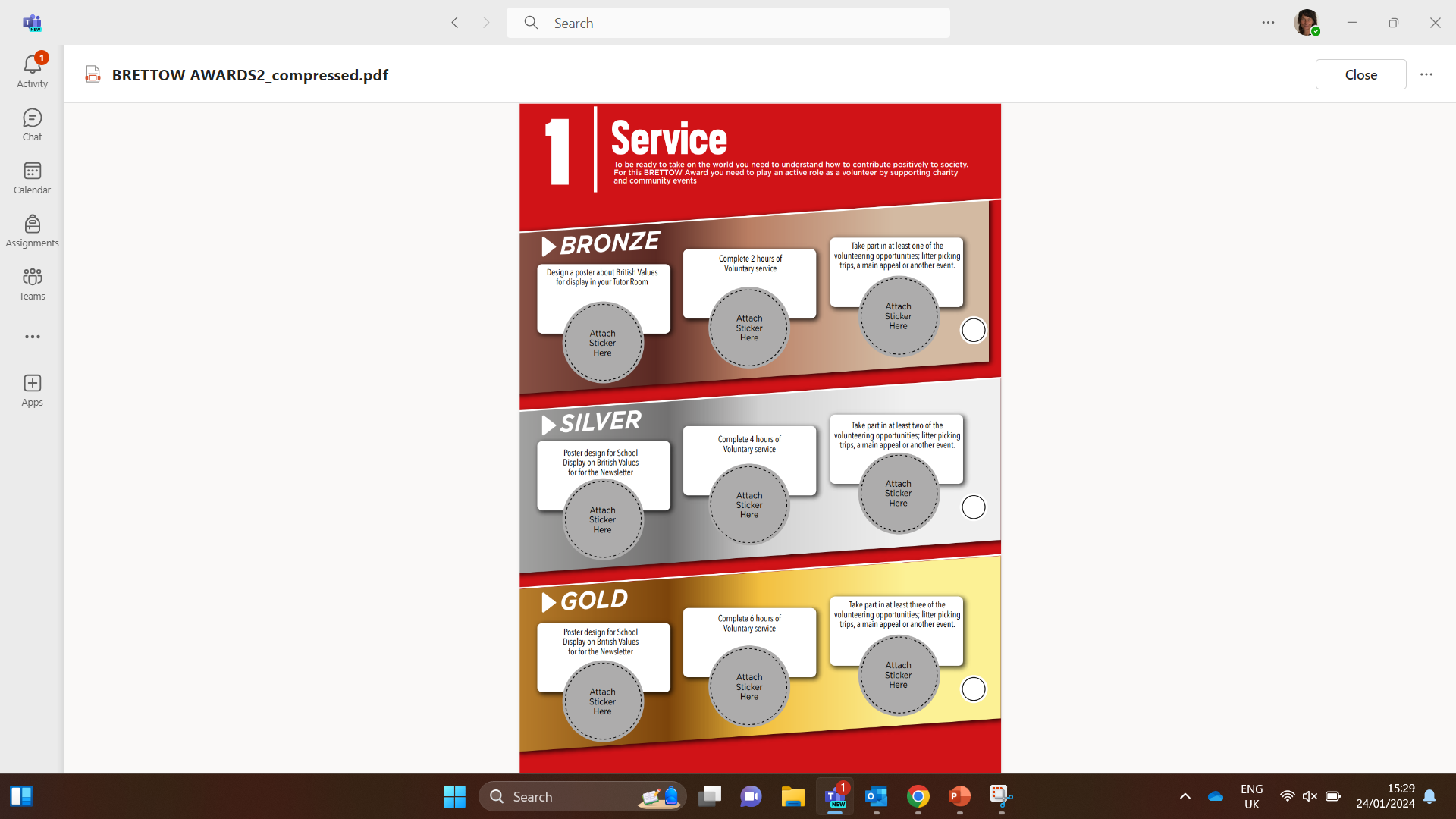 Within each unit there are 3 Brettow tasks to be completed in order to achieve a Bronze, Silver and Gold award.


Students can achieve a Bronze Medal by completing all Bronze sections first. 


Students work independently to provide evidence for each task within a unit (hard copy or online).



Rewards are celebrated termly as part of the rewards assembly and with an additional end of year celebration.
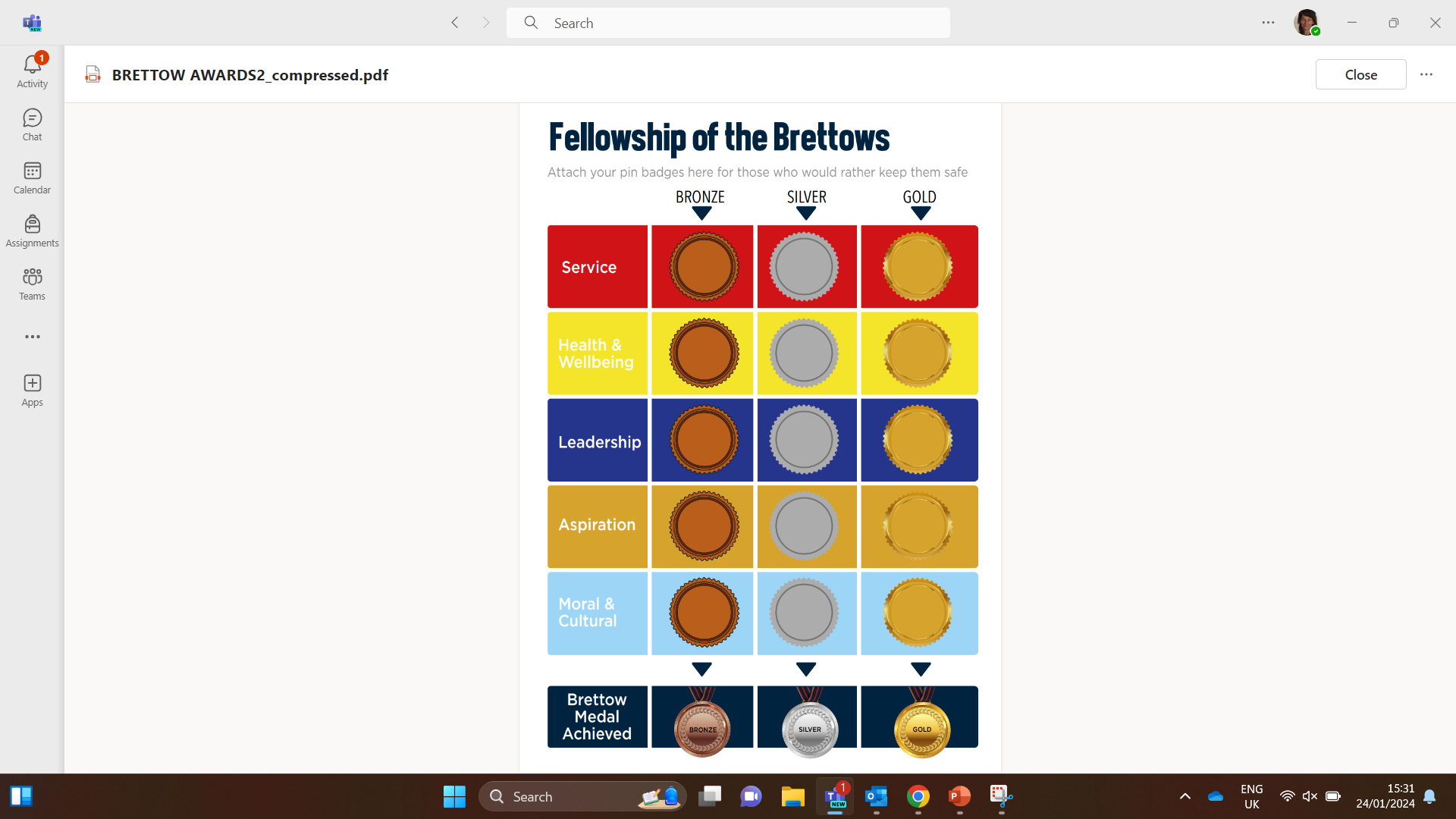 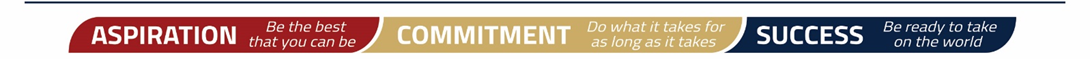 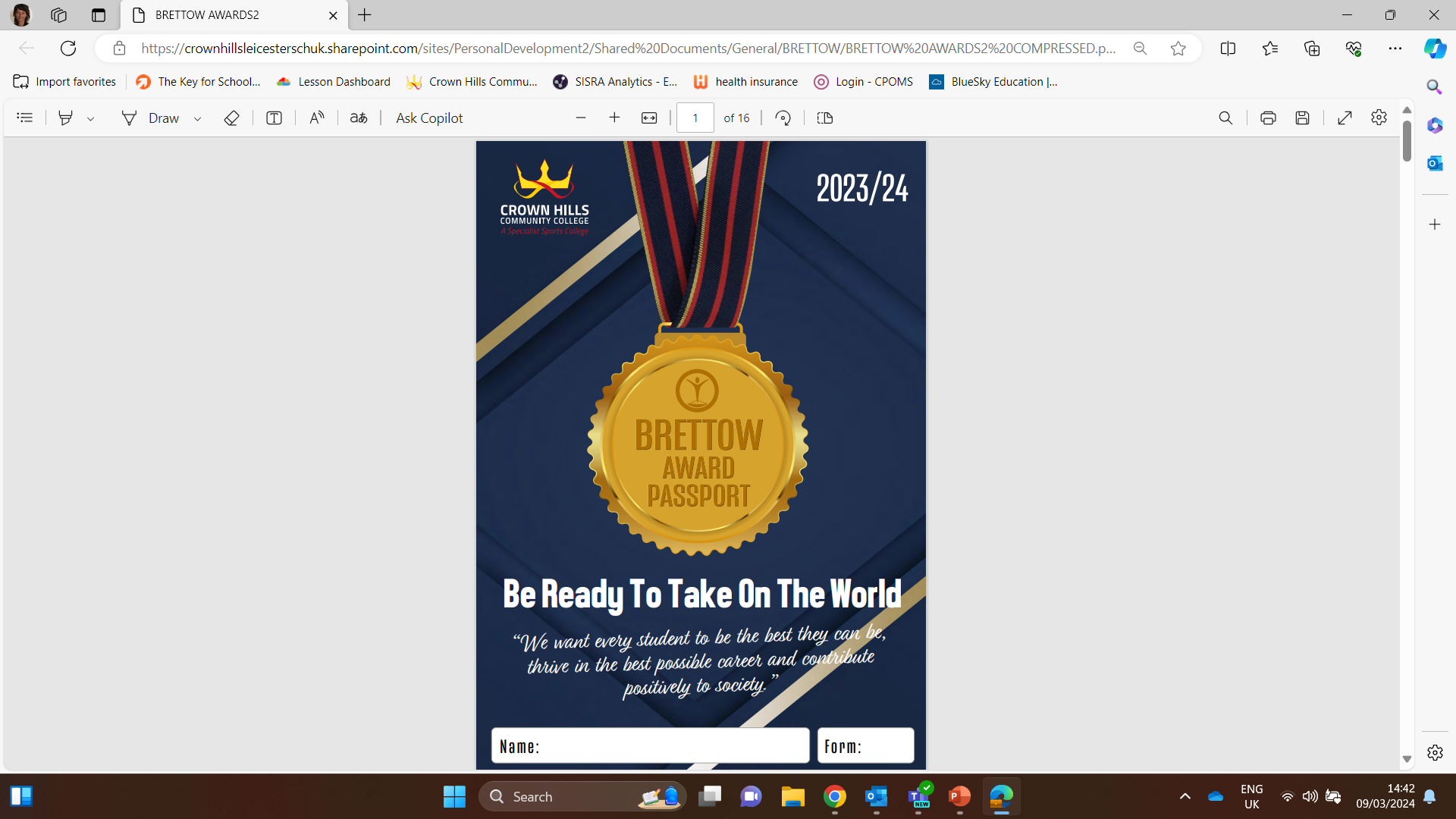 Providing evidence
Students will need to submit their Brettow Award Passport along with their ‘evidence’ and ‘evidence slip’ (inserted in the Passport).

Each Head of Year will have a Brettow Box for submitting the Passport and evidence – students must ensure that their name and form is clearly written on each document and placed in the folder provided. 

Alternatively, evidence can be submitted online on Teams where students can upload evidence electronically. They will still need to submit their Passport in the box so that it can be updated.
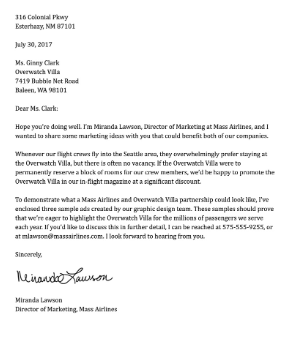 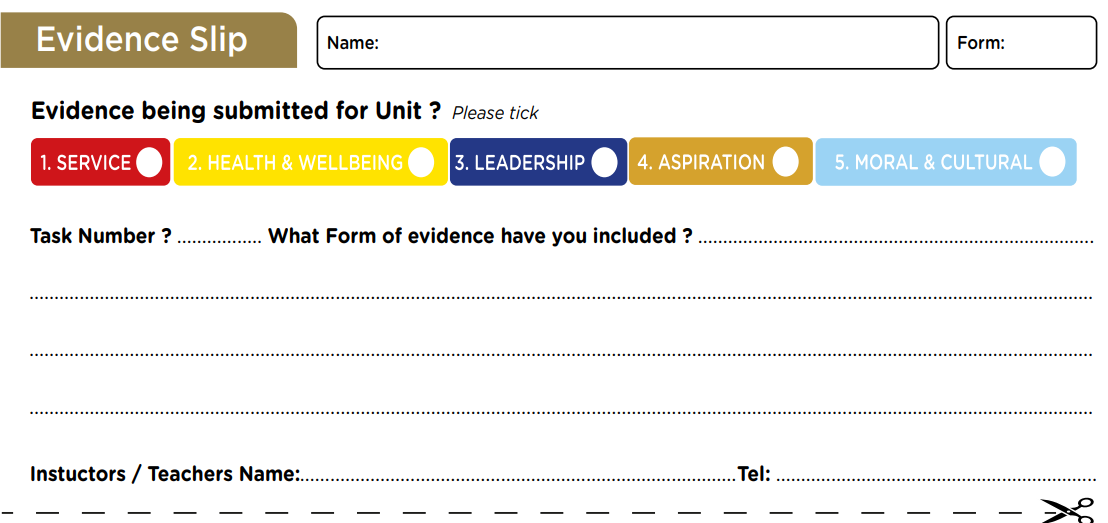 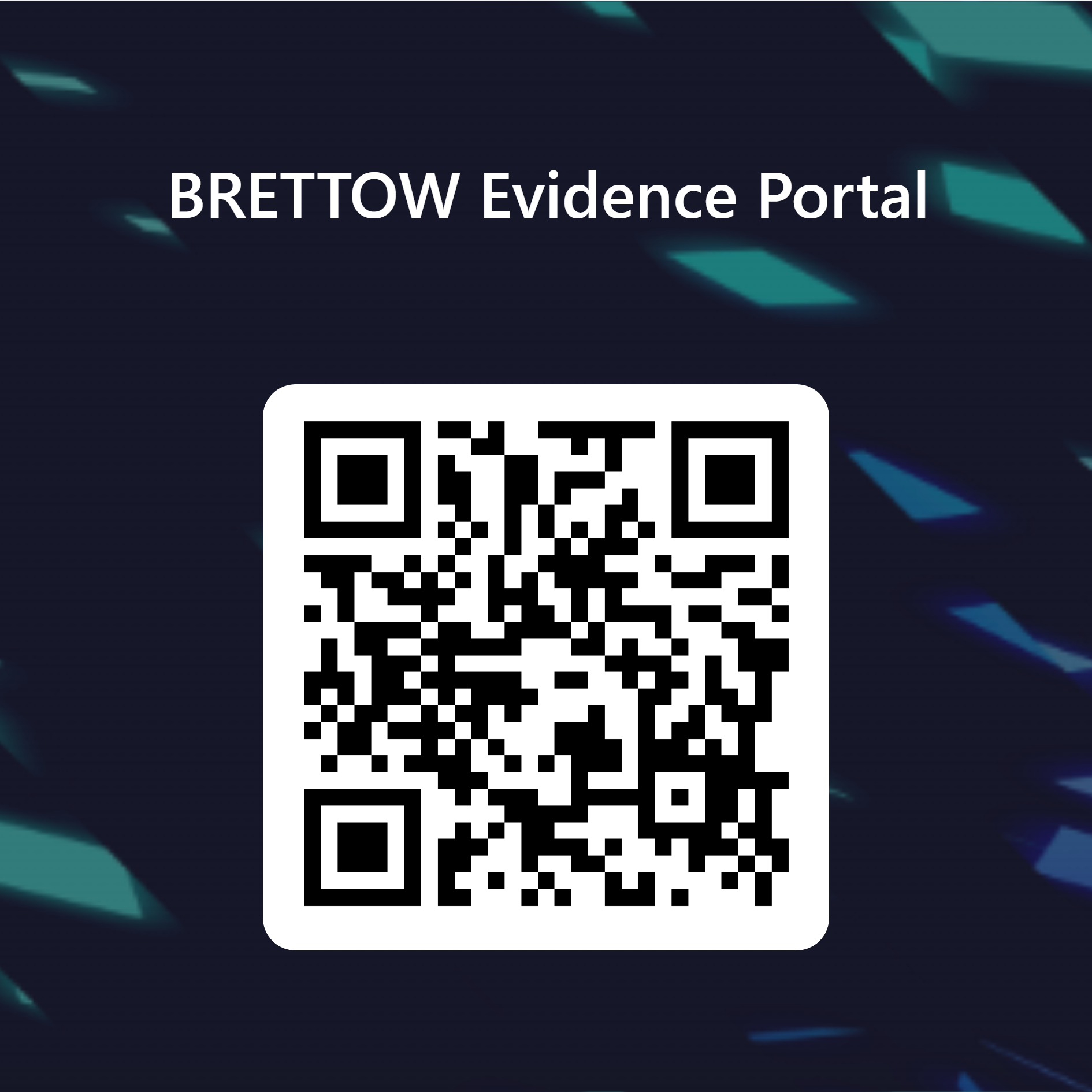 https://forms.office.com/e/tZjkgEAK5T
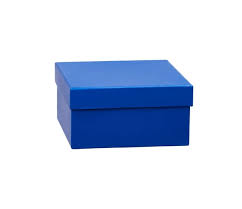 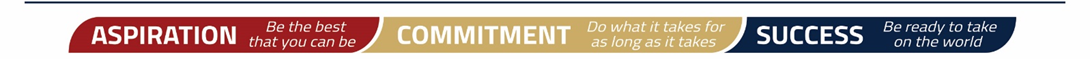 Examples of evidence
Forms of evidence can include but are not limited to:

•	Photograph of student completing the activity or event (with parental permission)
•	Written evidence of participation and signed by the teacher/instructor (to include 	contact details) 
•	Example of supporting evidence i.e. poster or leaflet 
•	Logged time sheet which is signed and approved by teacher/instructor (full name 	and contact details if someone outside of school i.e. boxing instructor) 

Brettow evidence forms will be available as inserts in the Passport to assist with this process.
 
Pupil Premium students are able to receive funds to support tasks where required, for example with bus/travel costs to the museum.
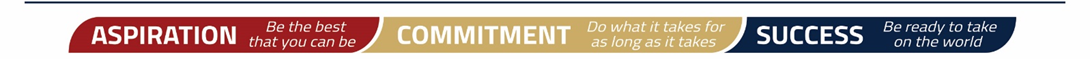 Completion of 1 task:
1 x sticker in book = certificate and postcard home



Completion of 3 tasks:
3 x stickers = pin badge, certificate – Bronze, Silver of Gold, letter home



Completion of all Bronze, Silver or Gold units:
Medal, certificate, personal hand written letter home from the Principal. Student Leadership Accreditation.
What are the BRETTOW Awards?
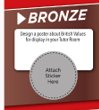 Rewards are celebrated termly as part of the rewards assembly and with an additional end of year celebration.
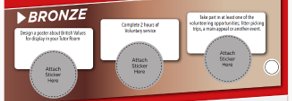 To qualify for entrance to the end of year activity (possible options to include Jonny Custard, Boost, Cinema, Tree Top Golf, BBQ etc.)
students must complete a minimum of 9 tasks (9 stickers) from any units per academic year.
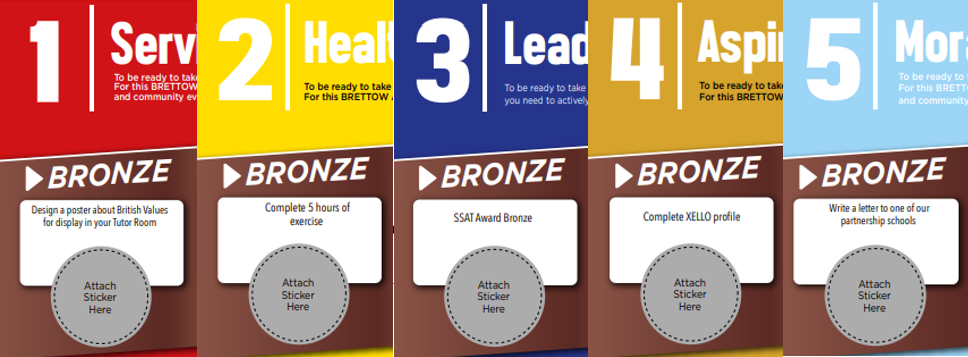 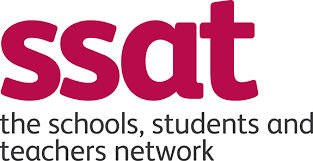 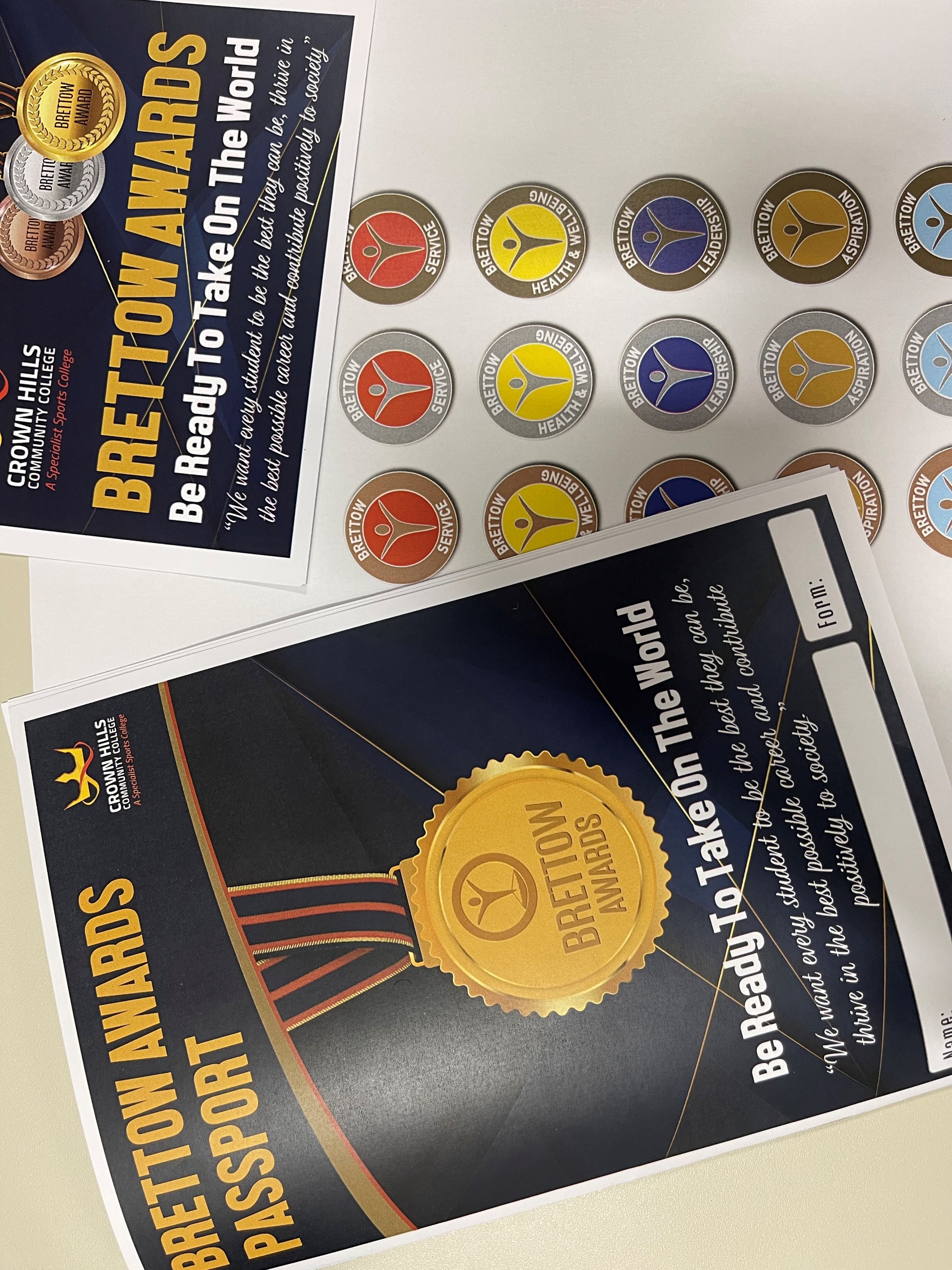 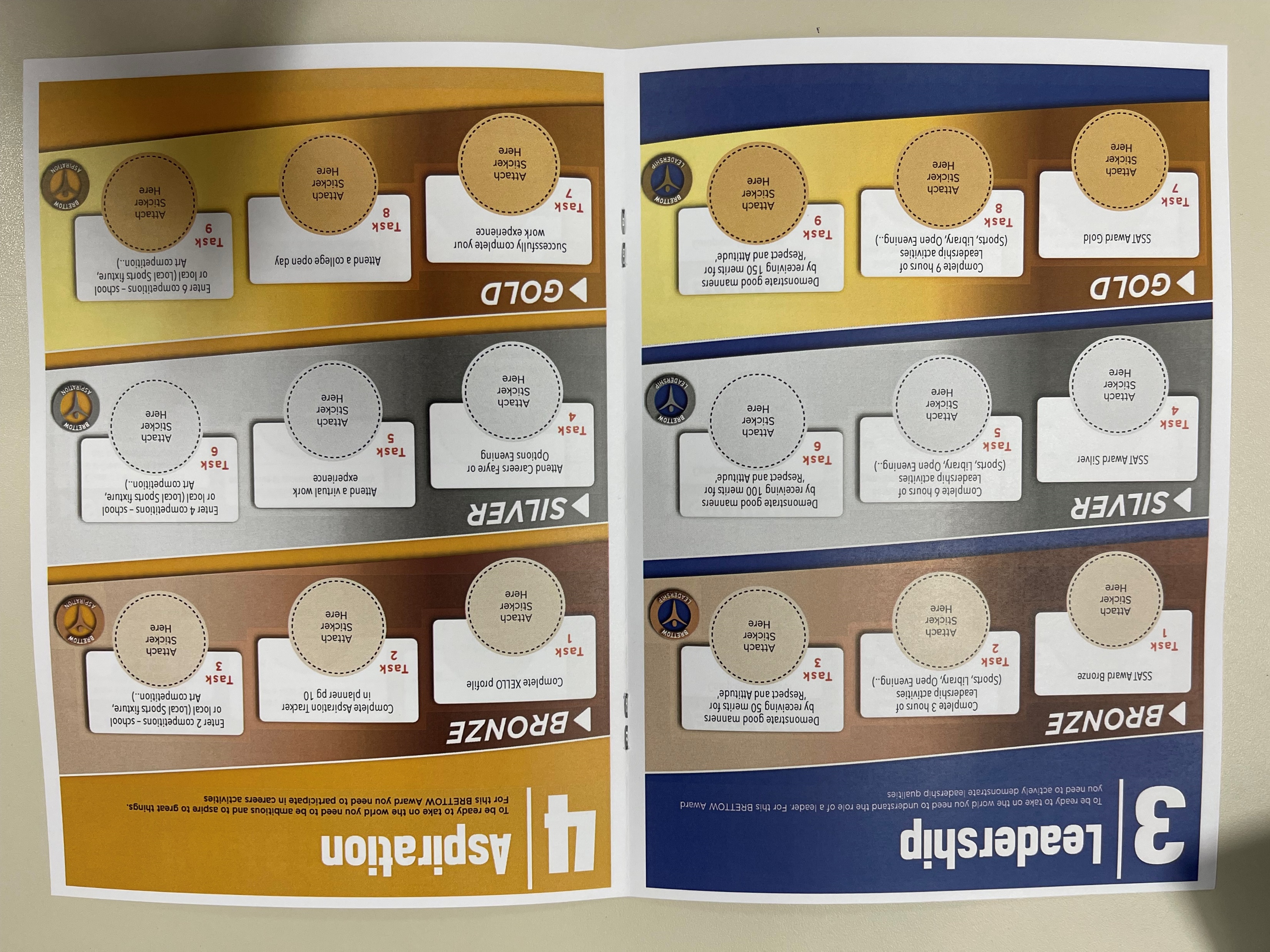 Evidence support sheet displayed in classrooms and online
[Speaker Notes: 2 x posters in all rooms which explain process and provide examples of how to complete tasks
Brettow will be added to tutor program and rewards program]